Каталог строительной техники
для продажи

2015
Продажа
Аренда
ЛОТ 1: Автобус
LIAZ 5256.25-11
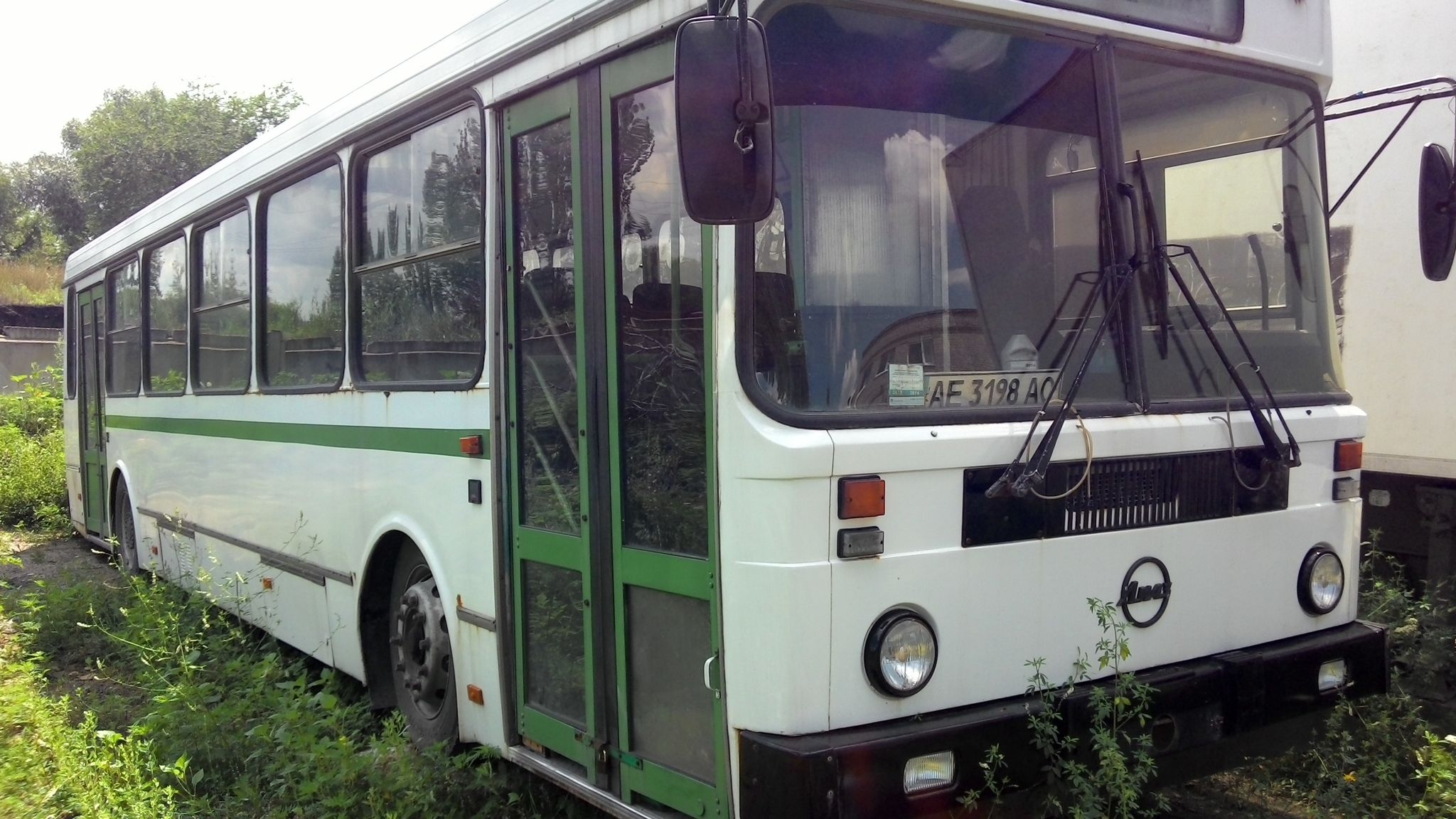 Пробег 		43 409 км
Расположение 	Запорожье
Общая информация
Технические характеристики